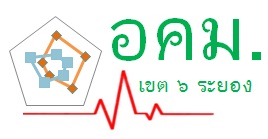 คุ้มครองสิทธิผู้รับบริการ 
เขต 6 ระยอง ปี 2560 - 2562
โครงการคุ้มครองสิทธิประชาชนด้านหลักประกันสุขภาพ
ประจำปี 2562 วันที่ 29 พฤษภาคม 2562  ณ  สำนักงานสาธารณสุขจังหวัดสระแก้ว

นายศิริศักดิ์  เผือกวัฒนะ
หัวหน้ากลุ่มงาน  สำนักงานหลักประกันสุขภาพแห่งชาติ เขต 6 ระยอง
สถานการณ์เรื่องคุ้มครองสิทธิผู้รับบริการเขต 6 ระยอง กรณีผู้รับบริการได้รับความเสียหายจากการรักษาพยาบาล ตาม ม.41  ปี 2560 - 2562
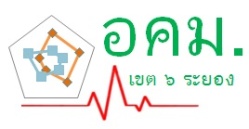 เจตนารมณ์ มาตรา 41
เป็นมาตรการทางมนุษยธรรม
ไม่ต้องพิสูจน์ถูกผิด
บรรเทาความเดือดร้อน
เน้นความรวดเร็ว
ลดความขัดแย้ง
คณะอนุกรรมการฯ ที่เป็นกลาง
การจ่ายเงินช่วยเหลือเบื้องต้น
ไม่ใช่ เงินชดเชยค่าเสียหาย
จำนวนผู้ยื่นคำร้องทั้งหมด ม.41 (ปี 2560-2562)
ปี 2560=74 ราย, ปี 2561 = 101 ราย, ครึ่งปีแรก 2562 = 28 ราย
ผลการพิจารณาคำร้องขอรับเงินช่วยเหลือเบื้องต้น (ม.41) ปีงบประมาณ 2559 - 2561
ปี 2560  จำนวนรวม  74  เรื่อง
เข้าเกณฑ์  62 เรื่อง (91.89%) ไม่เข้าเกณฑ์ 12 เรื่อง 8.11%)
จำนวนที่จ่ายชดเชยรวมทั้งสิ้น 13,380,000 ล้านบาท
ปี 2561  จำนวนรวม  104  เรื่อง
เข้าเกณฑ์  104  เรื่อง (100%) 
จำนวนที่จ่ายชดเชยรวมทั้งสิ้น 16,834,000  ล้านบาท
ครึ่งปีแรก 2562  จำนวนรวม  28  เรื่อง
เข้าเกณฑ์  23 เรื่อง (82.15%) ไม่เข้าเกณฑ์ 5 เรื่อง (17.85%)
จำนวนที่จ่ายชดเชยรวมทั้งสิ้น 5,784,000 ล้านบาท
5 อันดับแรกของแผนกที่พบคำร้องขอรับเงินช่วยเหลือฯมากที่สุด ปีงบประมาณ 2561
จำนวนรวม 104  เรื่อง
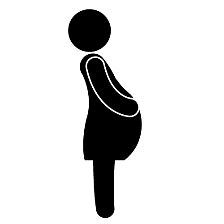 1
27 เรื่อง / 25.96%
34  เรื่อง / 32.70%
สูติกรรม (มารดา/ทารก)
104 เรื่อง 100 %
15  เรื่อง / 14.42%
2
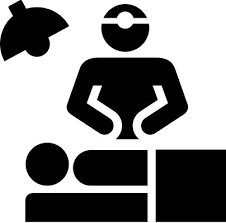 อายุรกรรม
8  เรื่อง / 7.70%
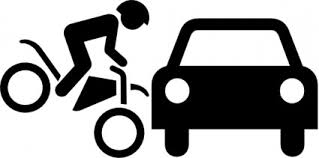 6  เรื่อง / 5.77%
3
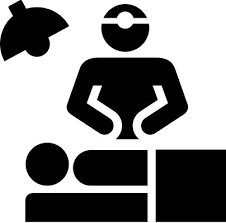 สูตินรีเวชกรรม
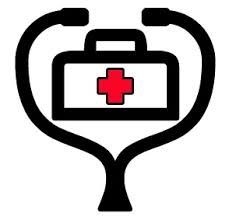 ศัลยกรรม
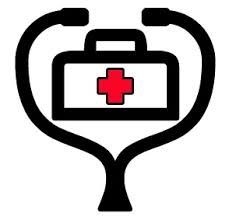 6  เรื่อง / 5.77%
6
กุมารเวชกรรม
4
อุบัติเหตุ
ที่เหลือจำนวน 7 เรื่อง (6.73%) ได้แก่ รพ.สต., หู คอ จมูก, และอื่นๆ
5
5 อันดับแรก แผนกที่พบคำร้องขอรับเงินช่วยเหลือฯมากที่สุด ครึ่งปีแรก 2562
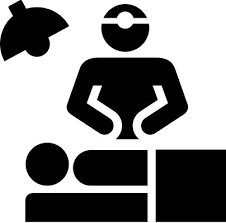 จำนวนรวม 28  เรื่อง
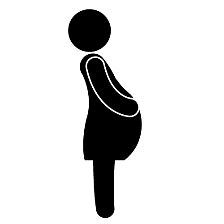 1
7 เรื่อง / 30.44%
9  เรื่อง / 39.13%
อายุรกรรม
23 เรื่อง 82.15%
2  เรื่อง / 8.70%
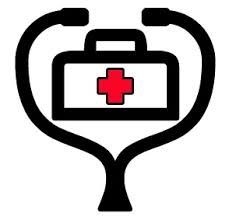 2
สูติกรรม(มารดา/ทารก)
2  เรื่อง / 8.70%
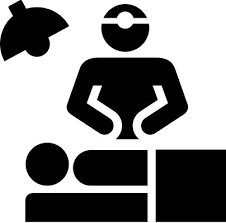 1  เรื่อง / 4.35%
3
อุบัติเหตุฉุกเฉิน
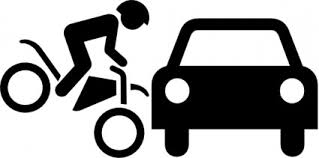 ศัลยกรรม
4
สูตินรีเวชกรรม
ที่เหลือจำนวน 2 เรื่อง (8.70%) ได้แก่ จิตเวช, ทันตกรรม
5
จำนวนประเด็นความเสียหายที่เข้าเกณฑ์จำนวนสูงสุด อันดับต้น (3-5 อันดับแรก) จำแนกตามแผนกที่พบความเสียหาย
สูติกรรม
อายุรกรรม
ศัลยกรรม
1
3
2
ทารกคลอดติดไหล่
ทารกเสียชีวิตในครรภ์
มารดาเสียชีวิตหลังคลอด
การวินิจฉัยโรคคลาดเคลื่อน
ภาวะแทรกซ้อนจากการผ่าตัด
กุมารเวชกรรม
อุบัติเหตุ
สูตินรีเวชกรรม
4
5
6
ติดเชื้อแทรกซ้อน
ความล่าช้าในการวินิจฉัยโรค
การวินิจฉัยโรคไม่คลอบคลุม
ทำหมันแล้วตั้งครรภ์
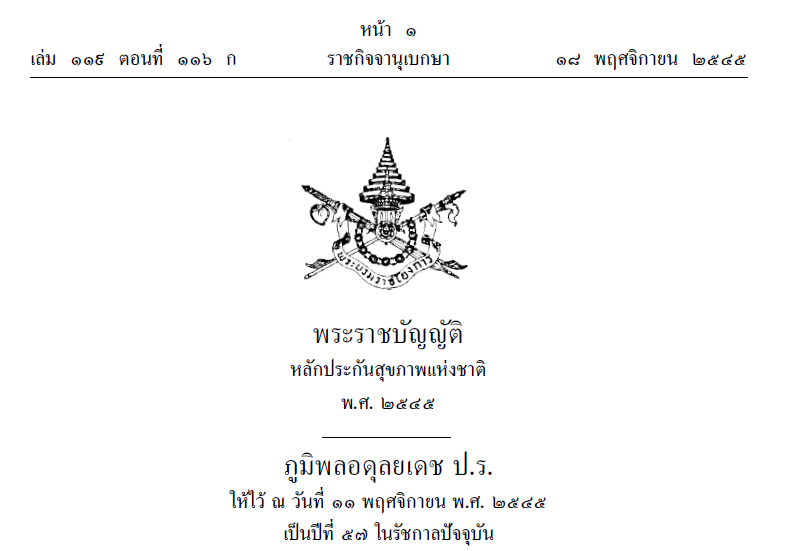 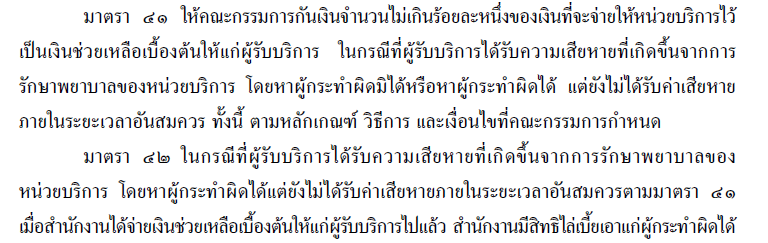 ภาพรวมการจ่ายเงินช่วยเหลือเบื้องต้นตามมาตรา ๔๑
เสนอ
คอก.ควบคุมฯระดับ เขต
1
คกก.ควบคุมฯ
ยื่นคำร้อง
ผู้รับบริการได้รับความเสียหาย
แต่งตั้ง
สสจ.
สปสช.เขต
หน่วยรับเรื่องร้องเรียน
คัดเลือก
คณะอนุกก.ม.๔๑จังหวัด
3
2
หน่วยบริการ
พิจารณาความเสียหาย
จ่ายเงินช่วยเหลือเบื้องต้น
ไม่พอใจยื่นอุทธรณ์
(๑) เสียชีวิต/ทุพพลภาพถาวร/เรื้อรัง
(๒) พิการ/เสียอวัยวะ
(๓) เจ็บป่วยต่อเนื่อง
4
เข้าเกณฑ์
 เพราะ
เหตุสุดวิสัย/ ความบกพร่องจากการบริการ
ไม่เข้าเกณฑ์
 เพราะ
พยาธิสภาพ
เหตุแทรกซ้อน
คณะกรรมการควบคุมคุณภาพและมาตรฐานบริการสาธารณสุข
5
วินิจฉัย จ่ายเพิ่ม / ยกอุทธรณ์ (คำสั่งถือเป็นที่สุด)
ไม่พอใจฟ้องศาลฯได้
สำนักกฎหมาย  สปสช.
วิธีดำเนินการ
1.กรณียื่นคำร้องขอรับเงินช่วยเหลือ ครั้งแรก
           -คณะอนุกรรมการพิจารณาจ่ายเงินช่วยเหลือเบื้องต้นไม่เกินอัตราที่กำหนดในข้อบังคับ ข้อ 6
และผู้รับบริการเห็นด้วยกับคำวินิจฉัยดังกล่าว
     2.กรณีอุทธรณ์
           -เป็นกรณีที่ผู้ยื่นคำร้องไม่เห็นด้วยกับคำวินิจฉัยของคณะอนุกรรมการฯ  และยื่นคำร้องต่อคณะกรรมการควบคุมคุณภาพและมาตรฐานบริการสาธารณสุข(ยื่นที่สำนักงานสาธารณสุขจังหวัด     ในฐานะเลขานุการ)
ผังกระบวนการพิจารณาคำร้องขอรับเงินช่วยเหลือเบื้องต้น(กรณียื่นคำร้องครั้งแรก)
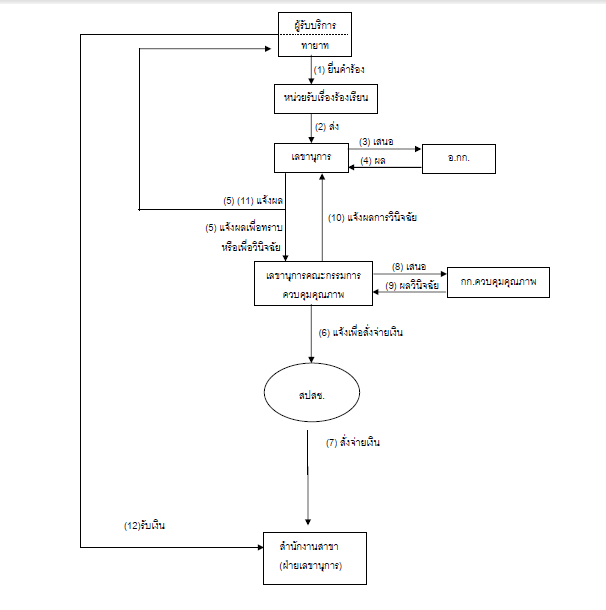 ผังกระบวนการพิจารณาคำร้องขอรับเงินช่วยเหลือเบื้องต้น(กรณียื่นอุทธรณ์)
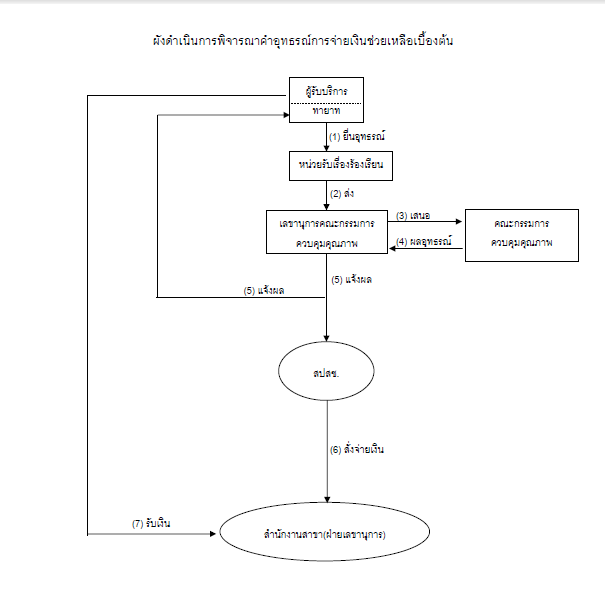 วิธีดำเนินการ
1.กรณีผู้ยื่นคำร้อง
           -ยื่นคำร้องที่หน่วยรับเรื่องร้องเรียนใดก็ได้ ภายใน 1 ปี
           -การยื่นคำร้อง จะยื่นตามแบบฟอร์มที่กำหนดไว้  หรือจะยื่นโดยเขียนเป็นหนังสือก็ได้ แต่ข้อความในหนังสือ อย่างน้อยควรต้องระบุ
           (ก)ชื่อผู้รับบริการที่ได้รับความเสียหาย
           (ข)ความเสียหายที่เกิดขึ้นจากการรับบริการทางการแพทย์และสาธารณสุข
           (ค)ชื่อหน่วยบริการที่รับบริการทางการแพทย์และสาธารณสุข
           (ง)วันที่เข้ารับบริการ และวันที่ทราบถึงความเสียหายที่เกิดขึ้น
           (จ)สถานที่ที่สามารถติดต่อกับผู้รับบริการได้โดยรวดเร็ว
           (ฉ)สถานภาพของผู้รับบริการ เช่น อาชีพ รายได้ ความเป็นหัวหน้าครอบครัว เป็นต้น
      วิธีการยื่นคำร้อง  จะยื่นด้วยตนเองหรือส่งทางไปรษณีย์ก็ได้  ในกรณีผู้รับบริการไม่อาจยื่นคำร้องได้ด้วยตนเอง อาจมอบอำนาจให้ผู้อื่นยื่นคำร้องได้โดยต้องมีหนังสืออมอบอำนาจ(กรณีไม่ใช่ทายาท)
วิธีดำเนินการ
เอกสารหลักฐานของผู้ยื่นคำร้องและผู้เสียหายที่ควรยื่นพร้อมกับคำร้อง
           -สำเนาบัตรประจำตัวประชาชน(รับรองสำนาถูกต้อง)
           -สำเนาทะเบียนบ้าน(รับรองสำเนาถูกต้อง)
           -หนังสือมอบอำนาจ(ถ้ามี)
           -ใบรับรองแพทย์ที่แสดงให้เห็นถึงความเสียหายที่เกิดขึ้น(ถ้ามี)
     ทั้งนี้  เจ้าหน้าที่ต้องตรวจสอบเอกสารหรือหลักฐานดังกล่าว  เพื่อเป็นการยืนยันว่าบุคคลที่ยื่นคำร้องหรือผู้รับบริการเป็นบุคคลนั้นจริง
วิธีดำเนินการ
2.กรณีหน่วยรับเรื่องร้องเรียน
           เมื่อหน่วยรับเรื่องร้องเรียนได้รับเอกสารคำร้องแล้ว  ให้ลงทะเบียนรับเรื่องดังกล่าว  และตรวจสอบช้อมูลเบื้องต้น  เมื่อเห็นว่าข้อมูลครบถ้วน ถูกต้องตามที่รับบริการหรือผู้ยื่นคำร้องแจ้งไว้  ให้รีบส่งคำร้องไปยังสำนักงานสาธารณสุขจังหวัด  ซึ่งเป็นเลขานุการของคณะอนุกรรมการฯ มาตรา41
           ถ้าข้อมูลไม่ครบถ้วน  ถ้าเป็นกรณียื่นโดยส่งทางไปรษณีย์  ให้หน่วยรับเรื่องร้องเรียน  บันทึกเหตุดังกล่าวไว้ในหนังสือที่แจ้งไปยัง นพ.สสจ.  กรณียื่นคำร้องด้วยตนเอง ให้หน่วยรับเรื่องร้องเรียนชี้แจงทำความเข้าใจให้ผู้ยื่นคำร้องทราบ  หากจำเป็นให้ผู้ยื่นคำร้องนำหลักฐานมาให้ครบถ้วนตามที่แจ้ง  ก่อนที่จำคำร้องไปยัง นพ.สสจ.
           ทั้งนี้กรณีทั้งสองดังกล่าว  ให้ถือว่าหน่วยรับเรื่องร้องเรียนได้รับคำร้องไว้แล้ว แม้เอกสารไม่ครบถ้วน ถูกต้องก็ตาม  สำหรับการยื่นคำร้องทางไปรษณีย์ให้ถือวันที่ประทับตราไปรษณีย์เป็นวันยื่นคำร้อง
วิธีดำเนินการ
3.กรณีเลขานุการ
           เมื่อ นพ.สสจ.ซึ่งเป็นเลขานุการ ได้รับคำร้องแล้ว  ให้ตรวจสอบข้อมูลที่ได้รับ  และหากเห็นว่าควรจะมีข้อมูลใดที่จะต้องนำเสนอเพื่อประกอบการพิจารณาของคณะอนุกรรมการ ม.41  ก็ให้รีบดำเนินการ  โดยอาจแสวงหาจากหน่วยบริการหรือผู้รับบริการ  และสรุปข้อเท็จจริงเพื่อนำเสนอต่อคณะอนุกรรมการฯ ม.41 ได้พิจารณาต่อไป
เกณฑ์ในการพิจารณาวินิจฉัย
1.เป็นผู้รับบริการที่มีสิทธิบัตรทองและได้รับความเสียหาย
2.เป็นความเสียหายที่เกิดจากการรักษาพยาบาลของหน่วยบริการ
3.เป็นเหตุสุดวิสัยในระบบการรักษาพยาบาล
4.ความเสียหายต้องไม่เกิดจาก
   • การดำเนินไปตามพยาธิสภาพของโรค  
   • เหตุแทรกซ้อนของโรคที่เป็นไปตามสภาพปกติธรรมดา ซึ่งโรคนั้นได้รับการวินิจฉัยและรักษาตามมาตรฐานทั่วไป
5.ยื่นคำร้องภายใน 1 ปี
6.ไม่ต้องรอการพิสูจน์ถูกผิด
การช่วยเหลือเบื้องต้นสำหรับผู้รับบริการ(ม.๔๑)
ประเภทของความเสียหาย
๑.เสียชีวิต หรือทุพพลภาพอย่างถาวร หรือเจ็บป่วยเรื้อรังที่ต้องได้รับการรักษาตลอดชีวิตและมีผลกระทบอย่างรุนแรงต่อการดำรงชีวิต จ่ายเงินช่วยเหลือเบื้องต้นได้ตั้งแต่ ๒๔๐,๐๐๐ บาทแต่ไม่เกิน ๔๐๐,๐๐๐ บาท
๒.สูญเสียอวัยวะหรือพิการที่มีผลกระทบต่อการดำเนินชีวิต จ่ายเงินช่วยเหลือเบื้องต้นได้ตั้งแต่ ๑๐๐,๐๐๐ บาท แต่ไม่เกิน ๒๔๐,๐๐๐บาท
๓.บาดเจ็บหรือเจ็บป่วยต่อเนื่อง จ่ายเงินช่วยเหลือเบื้องต้นได้ ไม่เกิน ๑๐๐,๐๐๐ บาท
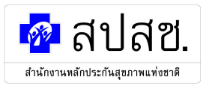 สำนักงานหลักประกันสุขภาพแห่งชาติ เขต ๖ ระยอง
วิธีดำเนินการ
2.กรณีผู้ยื่นคำร้องอุทธรณ์
           -มีสิทธิยื่นอุทธรณ์ต่อคณะกรรมการควบคุมคุณภาพและมาตรฐานบริการสาธารณสุขภายใน 30 วัน นับแต่วันที่ได้รับทราบผลการวนิจฉัย(วันที่รับเอกสารแจ้งการพิจารณา)
           -การยื่นคำร้อง ให้ยื่นที่หน่วยรับเรื่องร้องเรียนใดก็ได้  โดยจะยื่นตามแบบที่กำหนดไว้หรือจะยื่นโดยเขียนเป็นหนังสือก็ได้  แต่ข้อความในหนังสืออุทธรณ์ อย่างน้อยควรต้องระบุ
           (ก)ชื่อผู้รับบริการที่ยื่นอุทธรณ์
           (ข)วันที่ได้รับแจ้งผล หรือวันที่ทราบผลการวินิจฉัย
           (ค)เหตุผลที่ไท่เห็นด้วย
           (ง)สถานที่ที่สามารถติดต่อผู้รับบริการได้โดยรวดเร็ว
      หน่วยรับเรื่องร้องเรียน  ให้ดำเนินการเช่นเดียวกับกรณีการยื่นคำร้องครั้งแรกโดยอนุโลม  พร้อมกับสรุปข้อเท็จจริงและผลการพิจารณาของคณะอนุกรรมการฯ ม.41  และรีบส่งไปยัง สปสช.เขต โดยเร็ว
ตัวอย่างความเสียหายจากรับบริการ
ลืมเข็มเย็บแผลไว้ในช่องคลอดหลังทำคลอด 
 หลังผ่าตัดต้อกระจก ติดเชื้อ ตาบอด
 แจ้งผลเลือดผิดพลาด false positive
 อุบัติเหตุในโรงพยาบาล
	เปลหนีบ  ตกเตียง 
	โดนของร้อนลวก...พาราฟิน  ข้าวต้มลวกมือเด็ก
 ผ่าตัดผิดที่ ถอนฟันผิดซี่ 
 เจาะปอดผิดข้าง ให้เลือดผิดกรุ๊ป
 ให้ยาผิดวิธี... สั่งพ่น... แต่เอาไปฉีด    
 ใส่ยาผิดซอง 
        หน้าซองลดความดัน(Enalapril) 
        ในซองยาเบาหวาน (Glipizide)
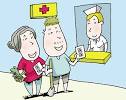 เอกสารประกอบใบคำร้องขอรับความเสียหายจากรับบริการ : กรณีเสียชีวิต/พิการถาวร/เจ็บป่วยเรื้อรังที่มีผลกระทบอย่างรุนแรงต่อการดำรงชีวิต
1)ผู้เสียหาย 
     ก)บัตรประจำตัวประชาชน(รับรองสำเนาถูกต้อง)
     ข)ทะเบียนบ้าน(รับรองสำเนาถูกต้อง)
     ค)สูติบัตรหรือหนังสือรับรองการเกิด : กรณีเด็กแรกเกิด(รับรองสำเนาถูกต้อง)
     ง)ใบมรณบัตร(รับรองสำเนาถูกต้อง)
     จ)เอกสารตรวจสอบสิทธิย้อนหลัง ณ วันเข้ารับการรักษา(รับรองสำเนาถูกต้อง
2)ผู้ยื่นคำร้อง
      ก)บัตรประจำตัวประชาชน(รับรองสำเนาถูกต้อง)
     ข)ทะเบียนบ้าน(รับรองสำเนาถูกต้อง)
     ค)เอกสารที่ระบุความสัมพันธ์ระหว่างผู้เสียหายกับผู้ยื่นคำร้อง ที่ไม่ได้ระบุในทะเบียนบ้าน, สูติบัตร
     ง)แบบฟอร์มยื่นคำร้องฯ
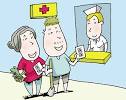 เอกสารประกอบใบคำร้องขอรับความเสียหายจากรับบริการ : กรณีสูญเสียอวัยวะหรือพิการ
1)ผู้เสียหาย 
     ก)บัตรประจำตัวประชาชน(รับรองสำเนาถูกต้อง)
     ข)ทะเบียนบ้าน(รับรองสำเนาถูกต้อง)
     ค)หนังสือรับรองความพิการ ถ้ามี (รับรองสำเนาถูกต้อง) หรือใบรับรองแพทย์ที่แสดงให้เห็นถึงความเสียหาย   ที่เกิดขึ้น(ถ้ามี)
     ง)เอกสารตรวจสอบสิทธิย้อนหลัง ณ วันเข้ารับการรักษา(รับรองสำเนาถูกต้อง
2)ผู้ยื่นคำร้อง
      ก)บัตรประจำตัวประชาชน(รับรองสำเนาถูกต้อง)
     ข)ทะเบียนบ้าน(รับรองสำเนาถูกต้อง)
     ค)เอกสารที่ระบุความสัมพันธ์ระหว่างผู้เสียหายกับผู้ยื่นคำร้อง ที่ไม่ได้ระบุในทะเบียนบ้าน, สูติบัตร
     ง)แบบฟอร์มยื่นคำร้องฯ
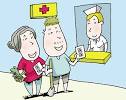 เอกสารประกอบใบคำร้องขอรับความเสียหายจากรับบริการ : กรณีบาดเจ็บหรือเจ็บป่วยต่อเนื่อง
1)ผู้เสียหาย 
     ก)บัตรประจำตัวประชาชน(รับรองสำเนาถูกต้อง)
     ข)ทะเบียนบ้าน(รับรองสำเนาถูกต้อง)
     ค)สูติบัตรหรือหนังสือรับรองการเกิด : กรณีเด็กแรกเกิด(รับรองสำเนาถูกต้อง)
     ง)เอกสารตรวจสอบสิทธิย้อนหลัง ณ วันเข้ารับการรักษา(รับรองสำเนาถูกต้อง
     จ)ใบรับรองแพทย์ที่แสดงให้เห็นถึงความเสียหายที่เกิดขึ้น(ถ้ามี)
2)ผู้ยื่นคำร้อง
      ก)บัตรประจำตัวประชาชน(รับรองสำเนาถูกต้อง)
     ข)ทะเบียนบ้าน(รับรองสำเนาถูกต้อง)
     ค)เอกสารที่ระบุความสัมพันธ์ระหว่างผู้เสียหายกับผู้ยื่นคำร้อง ที่ไม่ได้ระบุในทะเบียนบ้าน, สูติบัตร
     ง)แบบฟอร์มยื่นคำร้องฯ
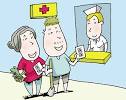 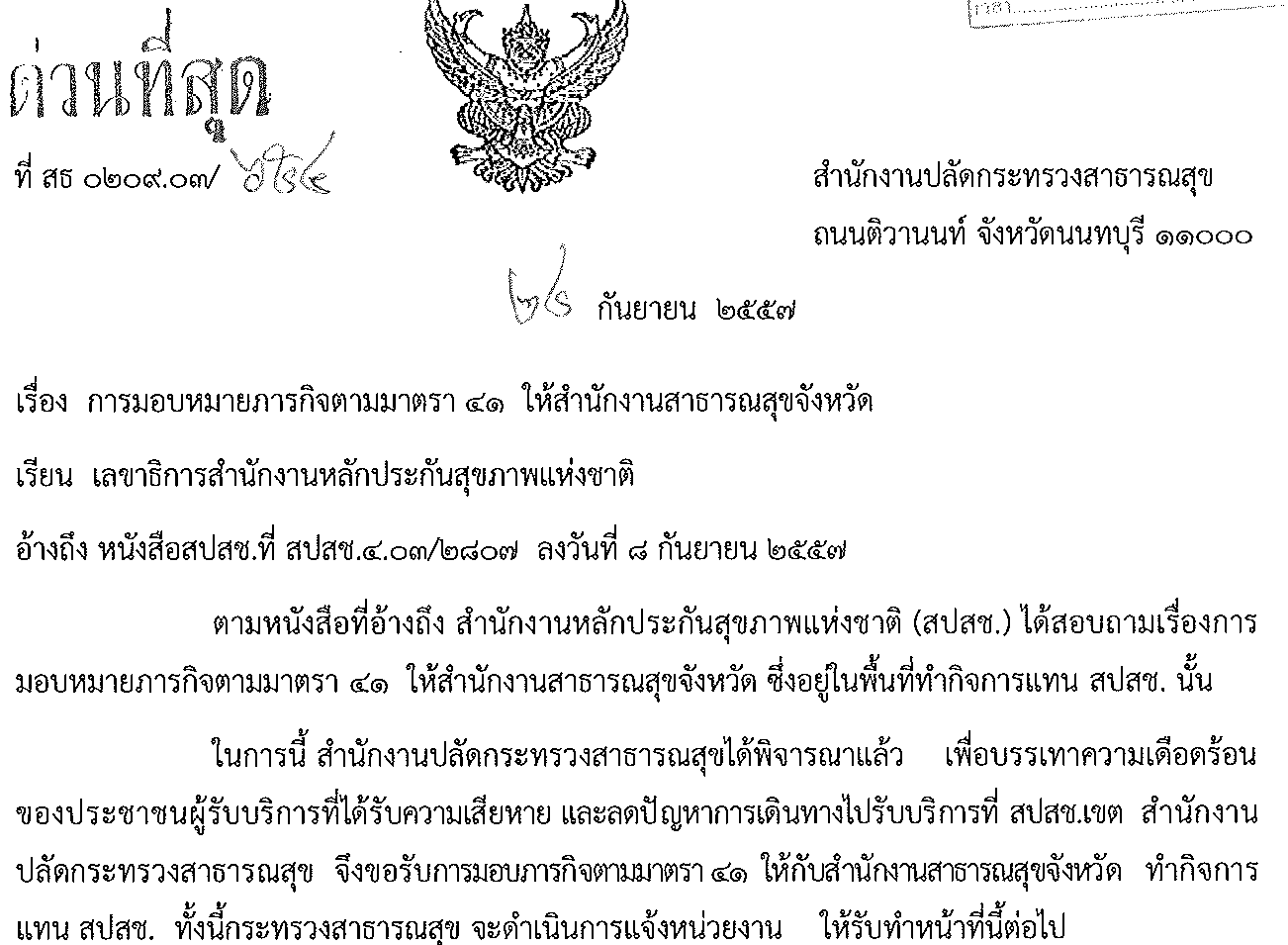 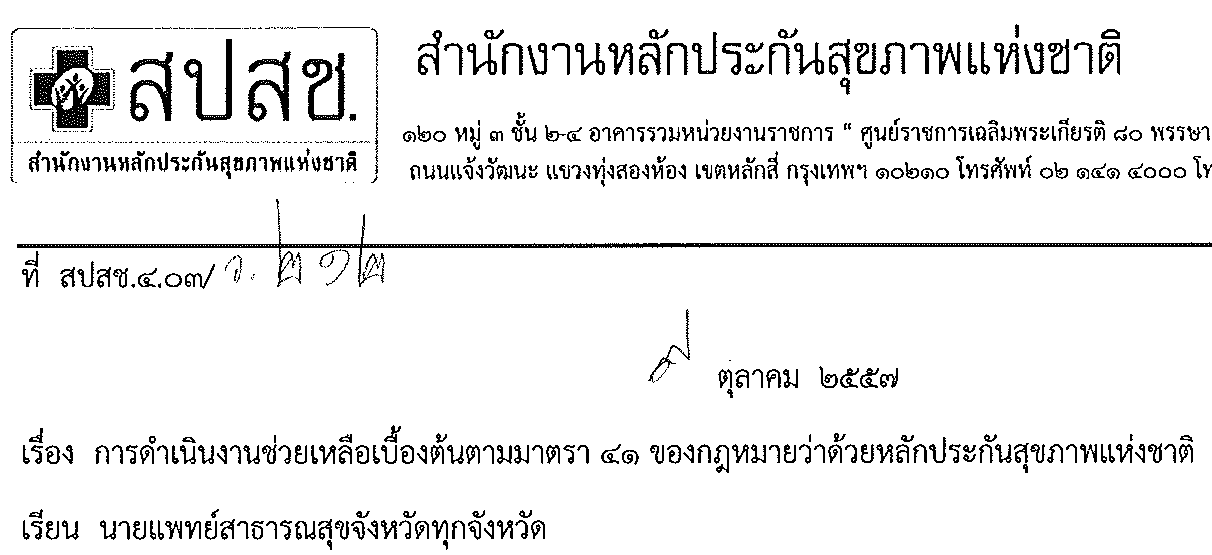 ภารกิจ และค่าใช้จ่ายที่ได้รับจาก สปสช.
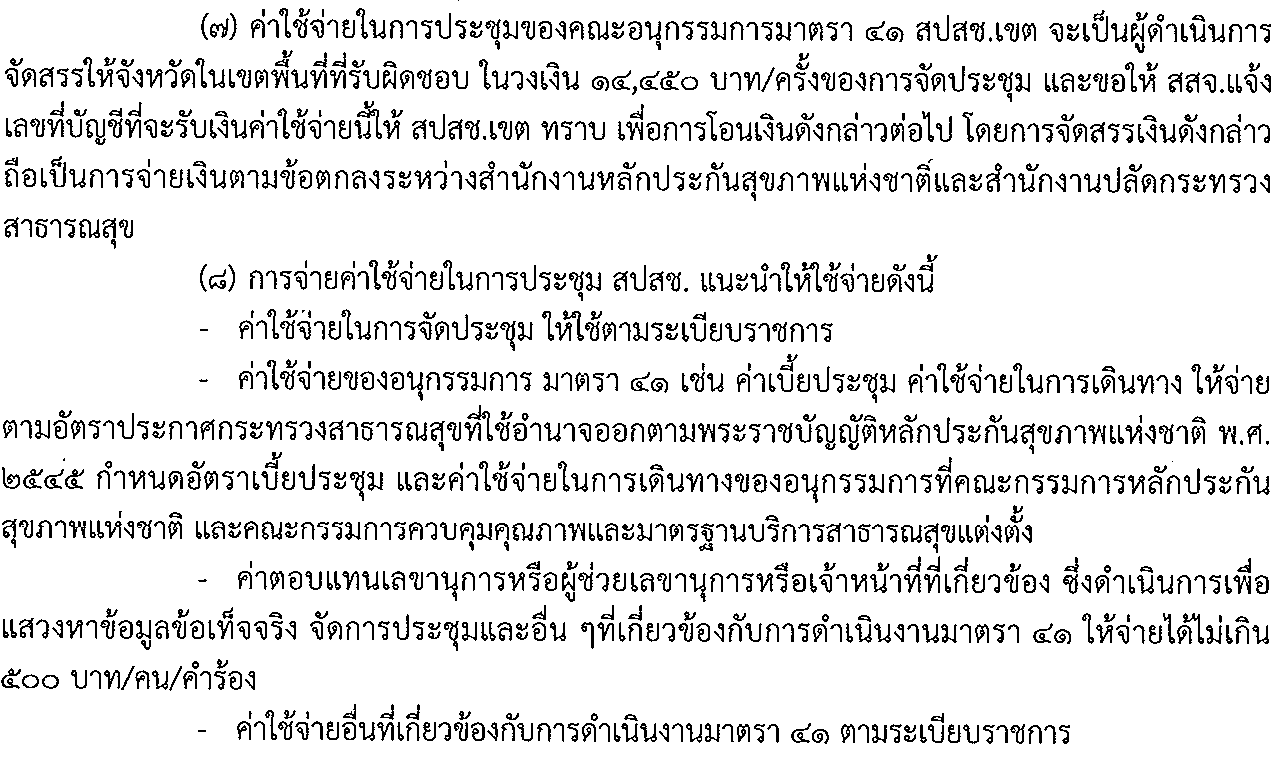 มติ ๗ x ๗
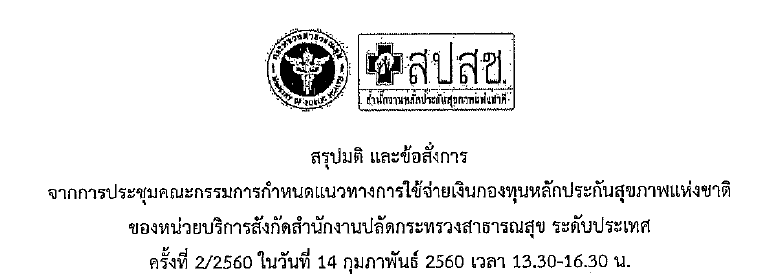 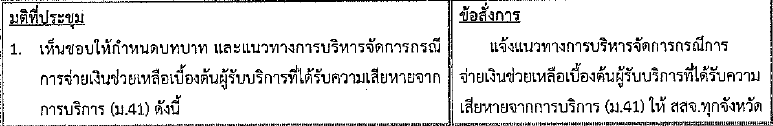 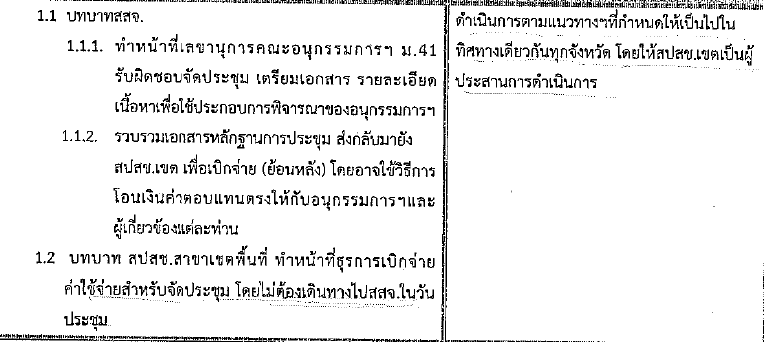 ค่าใช้จ่ายในการดำเนินการ
ค่าใช้จ่ายของอนุกรรมการ มาตรา ๔๑ เช่น 
		ค่าเบี้ยประชุม ค่าใช้จ่ายในการเดินทาง 
	เบิกจ่ายตามประกาศกระทรวงสาธารณสุข
(๒) ค่าใช้จ่ายในการจัดประชุม และค่าใช้จ่ายอื่นที่เกี่ยวข้องกับการดำเนินงานตามมาตรา ๔๑ เช่น 
		ค่าอาหารกลางวัน  ค่าอาหารว่างและเครื่องดื่ม
		ค่าตอบแทนฝ่ายเลขานุการ
		ค่าตอบแทนผู้เข้าร่วมประชุม ผู้เชี่ยวชาญ ผู้ให้ข้อมูล
		ค่าเบี้ยเลี้ยง ลงพื้นที่เพื่อติดตาม และตรวจเยี่ยม
	เบิกจ่ายตามประกาศ สปสช.
หลักฐานการเบิกจ่าย สสจ.ส่งเขต
การประชุม
๑. หนังสือนำส่ง(ครุฑ)จากสสจ. เพื่อเบิกจ่าย  โดยระบุชื่อและเลขที่บัญชีผู้รับเงินให้ชัดเจน 
๒. สปสช.๒๐ จนท.สสจ.ผู้เบิกจ่าย ลงนามในช่องผู้เบิก/จ่าย  ส่วนผู้อนุมัติเป็น สปสช.
๓. หลักฐานค่าพาหนะของอนุกก. และผู้ที่เชิญมาให้ข้อมูล ใช้ สปสช.๑ 
๔. ค่าใช้จ่ายอื่นตามจริง เช่น บิลน้ำมัน ใบเสร็จรับเงินค่าถ่ายเอกสาร
๕. สำเนาหนังสือเชิญประชุม
๖. เบิกจ่ายตามประกาศกสธ. และประกาศ สปสช.
กรณีลงพื้นที่ 
ใช้เอกสาร ๑ – ๓ และหนังสืออนุมัติเดินทาง
เบิกจ่ายตามประกาศเงินบริหารจัดการสปสช.
หลักฐานการเบิกจ่ายของ สปสช.เขต
การประชุม
จัดทำ สปสช.๑๙ ระบุรายละเอียดการเบิกจ่ายตามที่ปรากฏในหนังสือ สสจ. พร้อมหลักฐานตามของสสจ.ส่งมาทั้งหมด 
ผู้บริหารเขต ลงนามอนุมัติใน สปสช.๒๐
หลักฐานการเบิกจ่ายตามคำร้อง
๑. หนังสือนำส่ง(หัวครุฑ) สรุปคำร้องที่พิจารณาเสร็จ 
๒. หลักฐานของผู้ให้ความเห็น/ผู้ให้ข้อมูล
กรณีมาประชุม ลงนามใน สปสช.๒๐
กรณีไม่ได้มาประชุม ลงนาม สปสช.๒ 
๓. รายงานการประชุมที่เกี่ยวข้อง
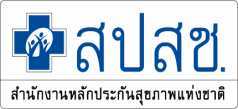 กลุ่มงานพิทักษ์สิทธิ
สำนักกฎหมาย  สปสช.
33
หนังสือนำส่ง(หัวครุฑ)
เนื้อหา อย่างน้อย.... ประกอบด้วย
    คำร้องที่แล้วเสร็จมีกี่ราย 
	 รายละเอียดเบิกจ่าย
		ค่าใช้จ่ายในการจัดประชุม
		ค่าตอบแทนฝ่ายเลขานุการ
				ผู้เชี่ยวชาญ
				ผู้ให้ข้อมูล
ขอบคุณค่ะ
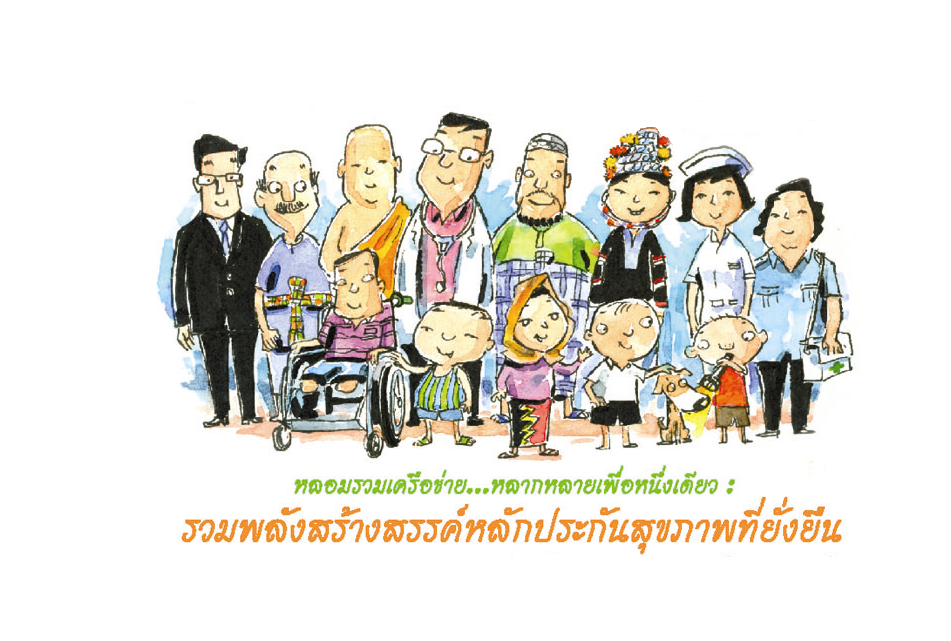 35